Landsbysamvirket
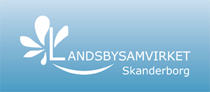 Velkommen til
Generalforsamling
2020
Stjær Forsamlingshus
6. februar 2020
Aftenens program
Velkommen til Stjær
 Generalforsamling
 Kaffe
 Oplæg fra Stjær Sogns Borgerforening: Bæredygtighed for alle i Stjær                            – Grønne Handlingsplaner
 Afslutning
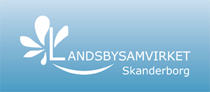 Generalforsamling 2020
Valg af dirigent
Valg af stemmetæller og referent
Bestyrelsens beretning
Indkomne forslag
Fremlæggelse af årsregnskab
Valg af 4 medlemmer til bestyrelsen
Valg af 2 suppleanter
Valg af revisor og revisor suppleant
Eventuelt
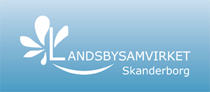 Bestyrelsen beretning
Ny landsbypulje for 2019-2020 på i alt 5 mio. kr. trådte i kraft og er uddelt to gange
Landsbysamvirket modtager og behandler  ansøgninger
Retningslinjer udstukket af Byrådet
Krone til krone princip
Projektbudget minimum 150.000 kr.
Primært fysiske projekter, som fremmer landsbyens gode liv, og som 
   binder sammen og på tværs
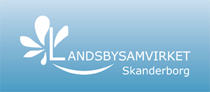 Bestyrelsen beretning
Konsulenttimer og proces må kun udgøre en mindre del af støtten
Puljen støtter ikke enkeltvirksomheder eller offentlig virksomhed
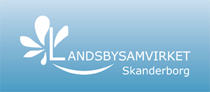 Bestyrelsen beretning
Toårig landsbypulje, støttede projekter i 2019
Byens egen bil, ladestander i Gl.Rye
Bæredygtig udvikling af Mesing Forsamlingshus
Stiforløb fra Veng i retning mod Ry
Udvikling af mødesteder i Ejer Bjerge
Samlingssted i Gl.Rye
Fælleshave i Stjær
Byrum og faciliteter i Hylke
Stiprojekt ved Sjelle
Bytorv og gadekær i Fruering
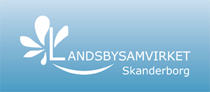 Bestyrelsen beretning
Landdistriktspuljen (gammel ordning)
250.000 kr. hvert år til styrkelse af landsbyerne i Skanderborg Kommune
Understøtter kulturelle og sociale initiativer der styrker de enkelte landsbyer og landområder
Initiativer der skaber netværk i og imellem landsbyerne
Styrker bosætningen i landsbyerne
Understøtter turisme og erhvervsudvikling
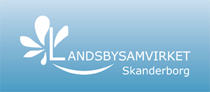 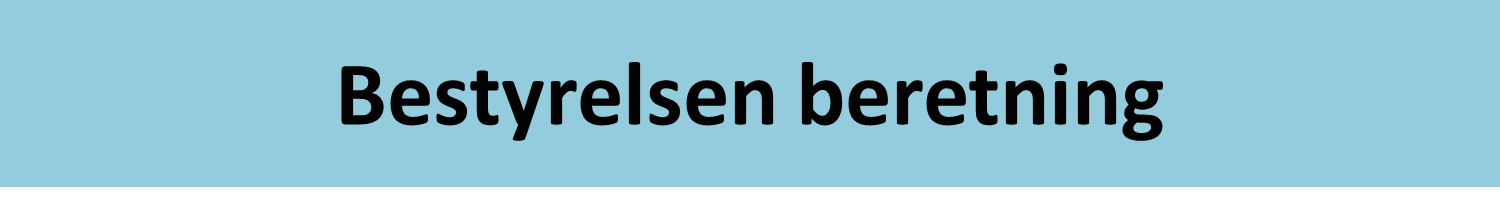 Projekter, der er støttet i 2019: 
Stjær Sogns Beboerforening, Delebil
Søballe Borgerforening, Skateboardrampe
Firgårde Forsamlingshus, Betanquebane
Hylke Landsbyråd, Hylke Strand
Mesing Forsamlingshus, Forprojekt
Hårby Beboerforening, Udsmykning af mødelokale
Voerladegård,  Åben Sø
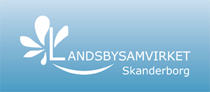 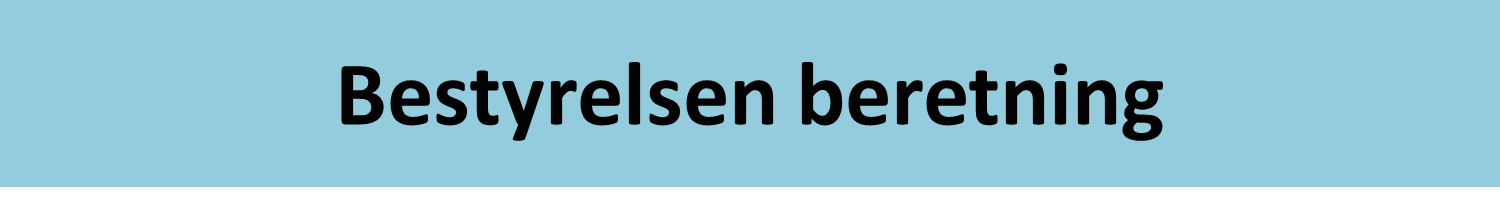 Stjær Sogns Borgerforening, Landsbyledelse
Ejer Bavnehøjs Venner, Borde-bænke
Landsbyrådet Herskind, Byforskønnelse
Foreningen De 7 Dale, Startkapital
Stjær Sogns Borgerforening, Fælleshave
Sjelle Forsamlingshus, Det gode liv på landet  
Tåning Forsamlingshus, Projektor
Skjørring Forsamlingshus, 
    Projektor mv.
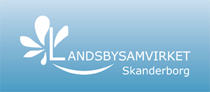 Bestyrelsen beretning
Tildelte midler i 2019 til projekter i   landsbyerne 207.080 kr.
Liv i forsamlingshusene 
  Landsbysamvirket 50.000 kr.
  Kulturpuljen 50.000 kr.
  10 arrangementer
Bestyrelsen beretning
Liv i forsamlingshusene
10 arrangementer, heraf 3 i 2020
Periode for afholdelse udvidet
Bredt grundlag af kunstnere
Forsamlingshusene er ved at kunne selv
Bestyrelsen beretning
Kunstere, som gav Liv i forsamlingshusene

 Firgårde, Jesper Theis Trio
 Gjessing, Jane & Shane		
 Skjørring, HP Lange Duo        	                  
 Voerladegaard, Tradish		
 Tåning, Gery Schnider	
 Mesing, Tamra Rosanes
 Alken Mejeri, Total Hip Replacement	
 Blegind, Søren Krogh			
 Skivholme, Mortens Trio 
 Sjelle, Masser af succes
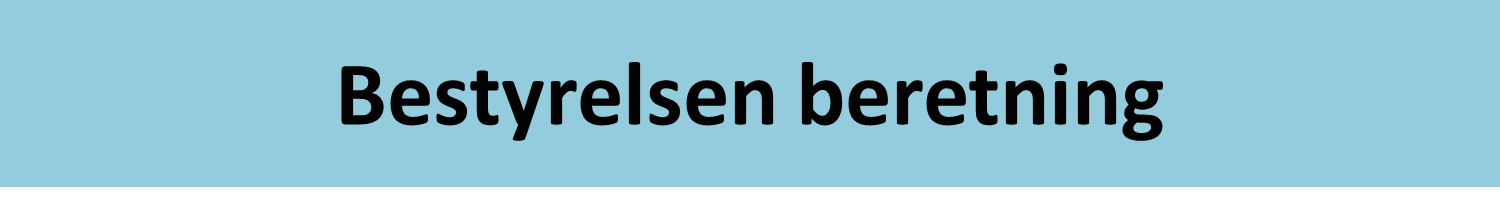 Trafikmøde
Det grønne Råd
Foreningernes Aften 
 Nytårskur (Demokrati, Bertel Hårder)
Konference om Landsbyernes Fremtid, 
Realdania, DGI, Lokale- og Anlægsfonden og Byplanslaboratoriet 
Møde om bæredygtighed, 
 Region Midtjylland
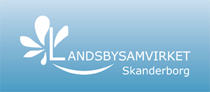 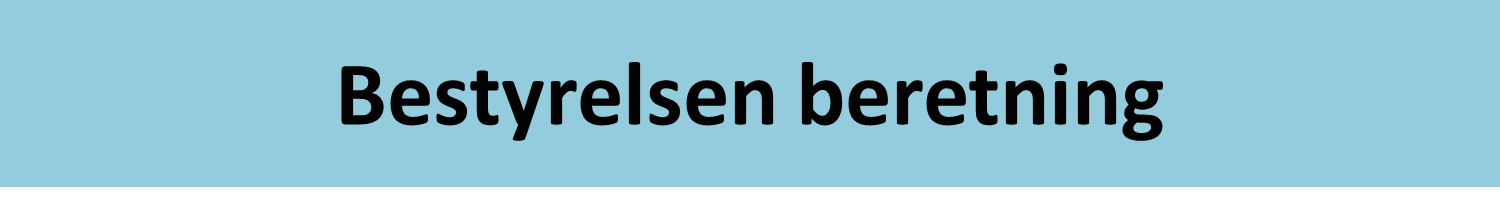 Pris komitéen for Skanderborgprisen            Sporen, Årets Lederpris og Årets  Idrætsudøverpris 

Årets Landsby i Skanderborg Kommune  - Stjær i 2019
Voerladegård i 2020
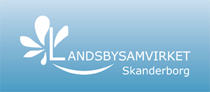 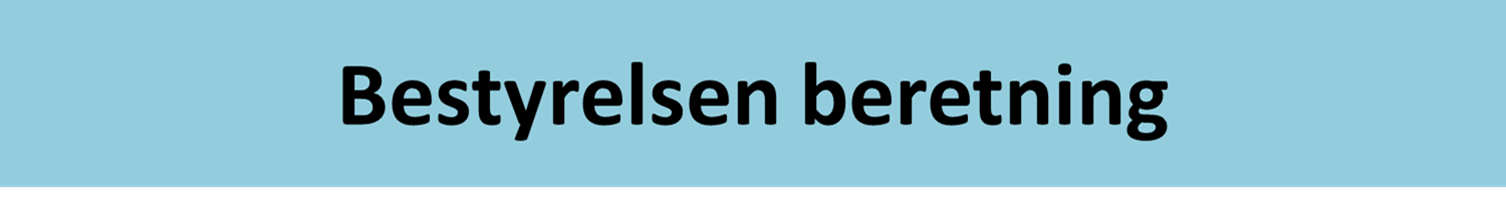 Landsbysamvirket spørges ofte om forskellige tiltag rettet mod landsbyerne.  
Årligt er der møder med Kultur- Sundheds- og Beskæftigelsesudvalget , som er vores kontaktudvalg.
Plustur
Blafferpunkter
Skolestruktur
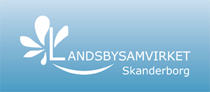 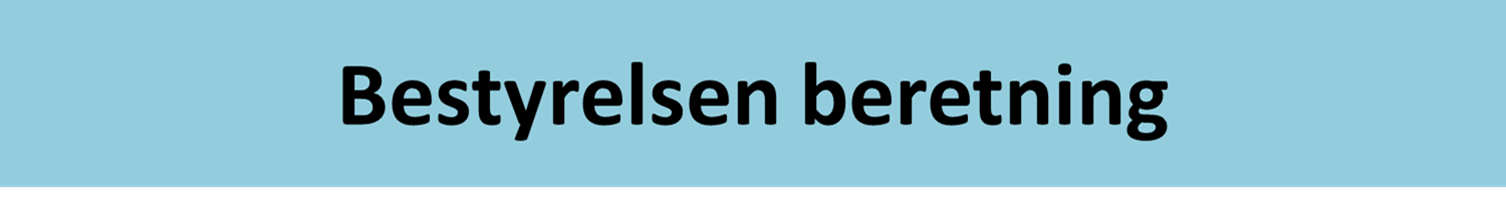 Bestyrelsens beretning
Stor vækst i børnetallet 
Byrådet arbejder med ændringer i skolestruktur for herigennem at spare
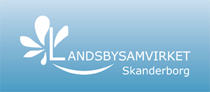 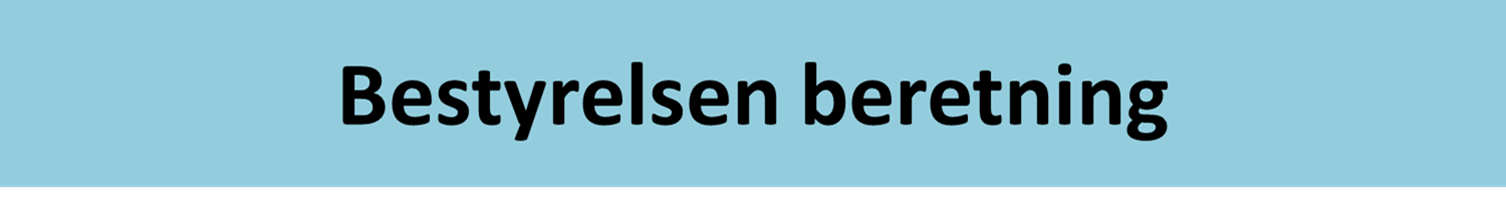 Landsbykonference
Udvalg under Landsbysamvirket arbejder med at arrangere Landsbykonference  - indlæg fra udvalget
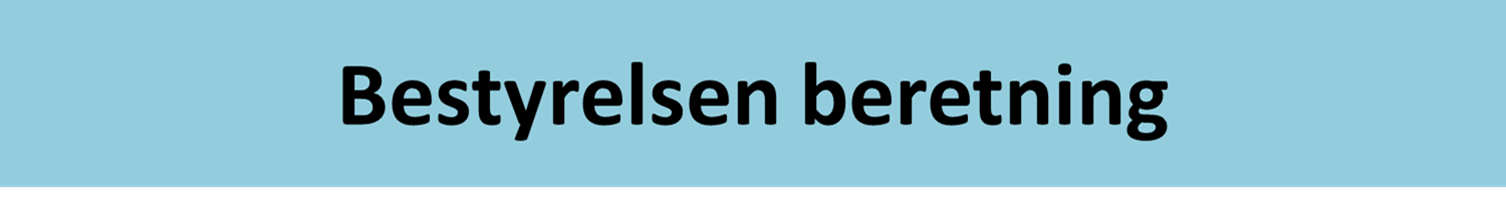 Bestyrelsesseminar  på Bjedstrup Skole
Assisteret af Ole Brændgaard
At skabe fodslaw om strategi, mål og retning 
Tid til at lære hinanden bedre at kende
Opgaver næste år
Kommuneplanen
Trafik i landsbyerne og på landet
Landdistriktspuljerne, uddeling af midler
Skolestruktur
Årets Landsby
Forsamlingshusene
Facebook-gruppen
Bæredygtighed
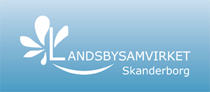 Indkomne forslag
Ingen forslag
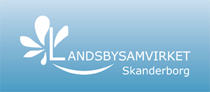 Årsregnskab
Årsregnskab
Valg til bestyrelsen
På valg er: 
Knud Erik Elmann Jensen, Orla Jegstrup, Anna Margrethe Kristensen og Søren Blaabjerg Poulsen.
Valg af 2 suppleanter. På valg er Jeanine Marie Bonadies og Egil Jørgensen 
Bestyrelsen består af 7 medlemmer og 2 suppleanter.
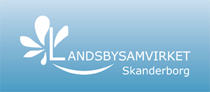 Valg af revision
Valg af revisor (På valg er Hans Gravsholt)
Valg af revisor suppleant (På valg er Leif Ifversen Olsen
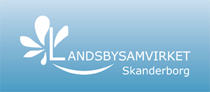 Eventuelt
?
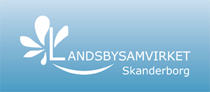 Pause og kaffe

Næste punkt:
Bæredygtighed for i Stjær – Grønne Handlingsplaner
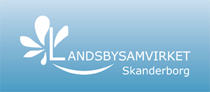